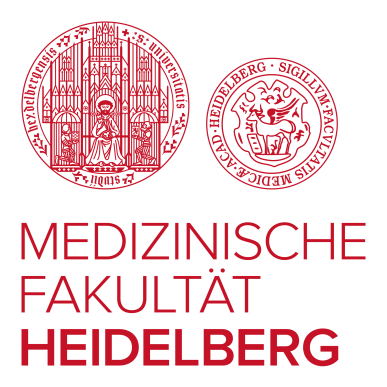 Einführungsvorlesung 
Pharmakologie & Toxikologie
Teil I, 6. FS

Sommersemester 2023
Prof. Jan Siemens
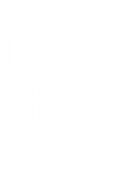 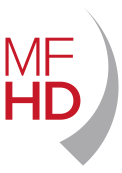 Fakultät der Universität Heidelberg
Veranstaltungen des Pharmakologischen Instituts
Vorlesung „Pharmakologie & Toxikologie“ 
Klausur (6. FS, Sommersemester)
Kolloquium (7. FS, Wintersemester)

Pharmakologischer Demonstrationskurs 
praktischer Teil (vorlesungsfreie Zeit vor dem Sommersemester)
theoretischer Teil (8. FS, Sommersemester)

Seminare „Krankheitslehre und Pharmakotherapie“ 
8. FS

 Staatsexamen Pharmakologie & Toxikologie
Vorlesung Pharmakologie & Toxikologie
Internet: Medizinische Fakultät / Pharmakologisches Institut / Lehre Naturwissenschaften

Vorlesungsplan
in Präsenz
thematisch in 4 Blocks unterteilt

Themen & Lernziele
Grundlagenwissen – Physiologie, Pathophysiologie
relevante pharmakologische Inhalte
Vorlesung Pharmakologie & Toxikologie
Moodle
Einschreibeschlüssel: 68429787
Vorlesungsunterlagen stehen 2 Tage vor + 7 Tage nach dem Vorlesungstermin zum Download zur Verfügung
nur zum eigenen Gebrauch!

vorhandene Vorlesungsaufnahmen vom früher werden auch freigeschaltet

während der Pandemie:
für jeden Block - Forum für Fragen zu einzelnen Vorlesungen
je nach Bedarf wurden Fragen dort schriftlich beantwortet oder es wurde ein Besprechungstermin mit beteiligten Dozenten organisiert
letztes Jahr (Präsenzunterricht) – kein Bedarf / Interesse
Klausur SS 2023, 6. FS
Inhalt: 
20 multiple choice Fragen zu den Themen aus Vorlesung Pharmakologie & Toxikologie Teil 1
auch Inhalte, die in der Vorlesung nicht direkt behandelt wurden – Lehrbuch essentiell! Vorlesungsbesucher sind meist im Vorteil!
Bewertung nach Notenschlüssel, evtl. Gleitklausel gemäß Prüfungsordnung
zeitnahe Klausurbesprechung

Dauer: 60 Minuten

Termin: 25.09.2023, 13 Uhr, INF 306 / HS2

elektronische Anmeldung im LSF: bis 15.09.2023
Klausur SS 2023, 6. FS
Voraussetzung für die Teilnahme am Kolloquium im WS

Bestandenes Kolloquium und Klausur sind Voraussetzung für die Teilnahme am Demonstrationskurs und zur Anmeldung für das Staatsexamen


Wiederholungstermin: in der Woche 23.-27.Oktober 2023

nächster Termin: am Ende SS 2024 (voraus. September 2024) !!!
KolloquiumWS 2023/2024, 7. FS
Inhalt:	Im Kolloquium werden Lehrinhalte beider Teile der Vorlesung 	Pharmakologie & Toxikologie (SS+WS) geprüft, i.d.R. 2 Themen

Form:	20-minütige mündliche Prüfung - „Übung“ für StEx

Voraussetzung für die Teilnahme am Kolloquium ist die bestandene Klausur zum 1. Teil der Vorlesung (SS)
Bestandenes Kolloquium ist die Voraussetzung für die Teilnahme am Demonstrationskurs und zur Anmeldung für das Staatsexamen

Termin:	voraussichtlich Anfang März 2024
Pharmakologisch-toxikologischer DemonstrationskursSS 2024 – 8. FS
Inhalte:	verschiedene experimentelle Forschungsbereiche
Ziel: 	Kennenlernen von Forschung und Alternativen zum klassischen 	Apothekerberuf
aktuelle Teilnahmevoraussetzungen !!!:	zeitlich eng
Pharmakologie – bestandenes Kolloquium, 7.FS
Klinische Chemie und Pathobiochemie – Klausur, 6.FS
Pathophysiologie – Klausuren, 5. und 6.FS
Immunologie Vorlesung – Klausur, 5.FS

Ablauf:	praktischer Teil: 3-4-tägiges Blockpraktikum vor dem 	Sommersemester in Kleingruppen (ca. 4-5 Studenten/Gruppe)

	theoretischer Teil: wöchentliche Präsentationen einzelner		Gruppen während des Sommersemesters, Anwesenheitspflicht
[Speaker Notes: Ablauf ohne Corona]
Pharmakologisch-toxikologischer DemonstrationskursSS 2024 – 8. FS
‚erfolgreiche Teilnahme‘ wird bescheinigt nach Abgabe der Vortrags-dokumente (PDF) und Halten eines Vortrags im theoretischen Teil
	- Voraussetzung zur Anmeldung für das Staatsexamen

für die Planung:	verbindliche Anmeldung bis voraus. 30.11.2023 !!!

Besprechung zum Ablauf und Vorstellung einzelner Gruppen: 
i.d.R. in der Vorlesung im WS vor Weihnachten 2022 – Pflichttermin!

Einteilung in die Gruppen bis Mitte Januar 2024,
weitere Organisation in Eigenregie
Seminar „Krankheitslehre & Pharmakotherapie“SS 2024
Inhalte:	Besprechung spezieller pharmakologischer Themen anhand von 	Fallbeispielen aus der klinischen Praxis

Ziel: 	- Vertiefung der Kenntnisse molekularer Mechanismen
	- praktische Ansätze zur Anwendung der gewonnenen Kenntnisse in  	  der Pharmakotherapie

Voraussetzung: 	aktive Mitarbeit / Vorbereitung auf Themen 

Anwesenheitspflicht